The Solid South
BLaST TAH
June, 2013
I.  LBJ: the big picture  
	A.  Democratic Party
	B.  Domestic policies
	C.  Foreign policies
II.  Civil Rights and the Divided Democratic Party 
	A.  LBJ v. George Wallace
	B.  Inspiration
	C.  The Johnson Treatment 
	D.  Civil Rights
	E.  Optimism of 1964.
	F.  George Wallace.
III.  Domestic policies
	A.  War on poverty  
	B.  Medicare/Medicaid.
	C.  Liabilities
IV. Vietnam.
	A.  Ike/Kennedy’s legacy
	B.  Why increase America’s commitment?  
	C.  War in Vietnam 
	D.  Tet Offensive and the end of LBJ
	E.  LBJ’s legacy
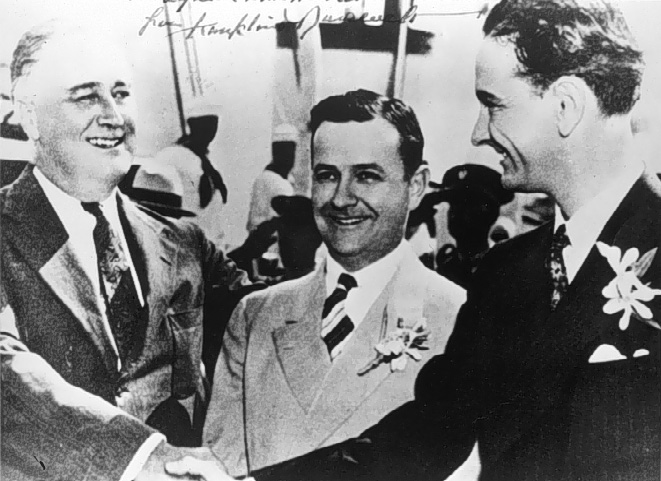 FDR and LBJ
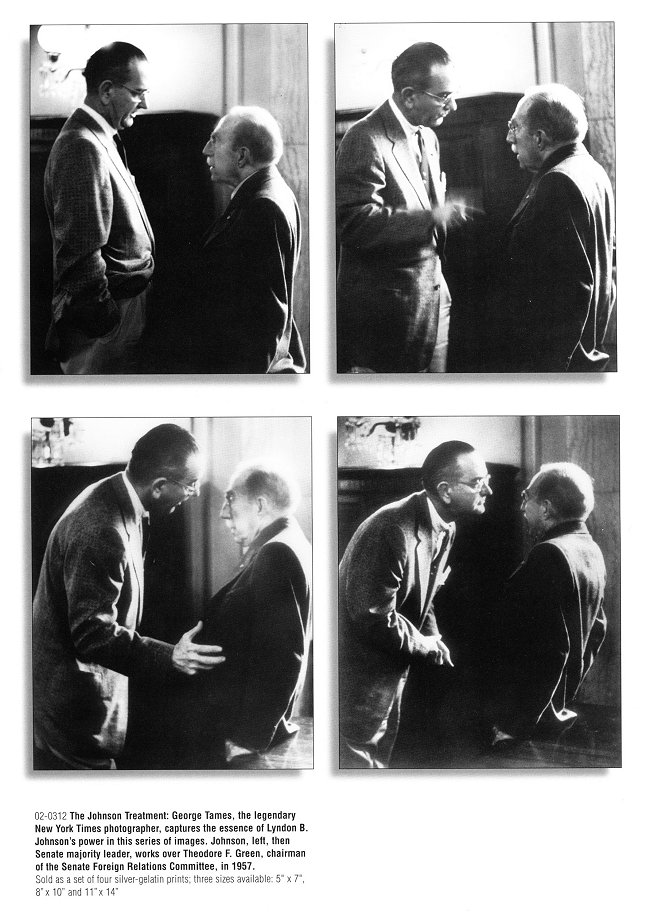 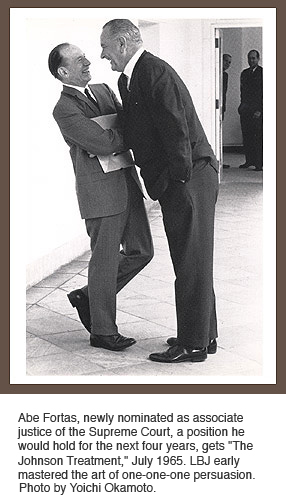 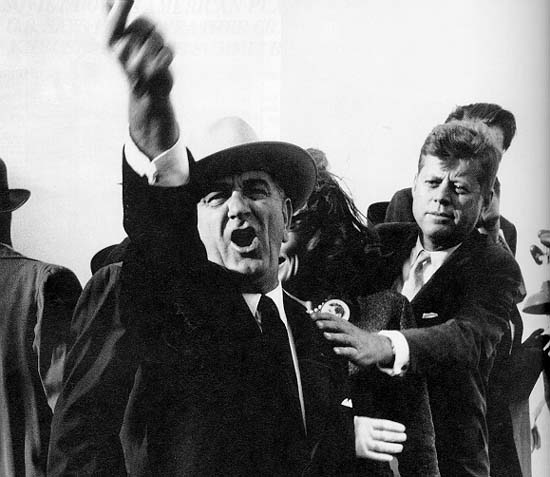 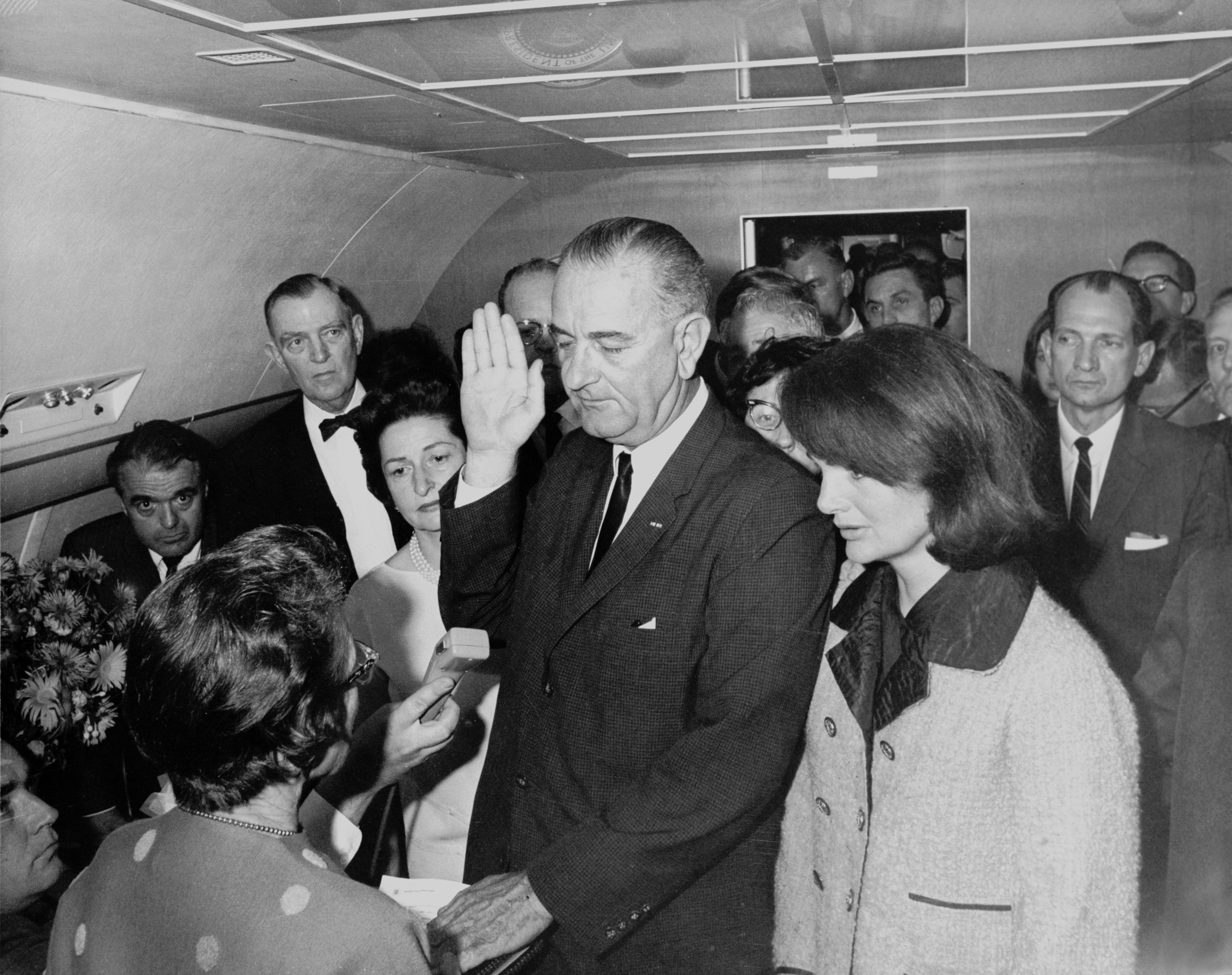 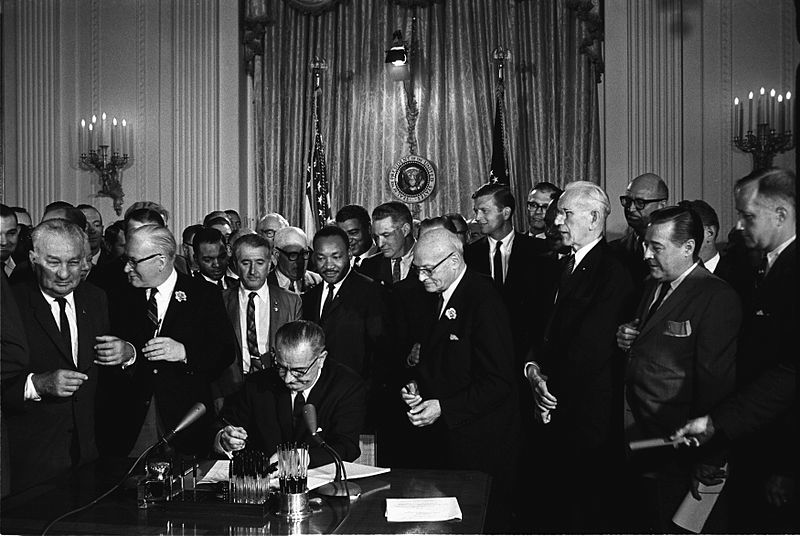 1964 Presidential Election
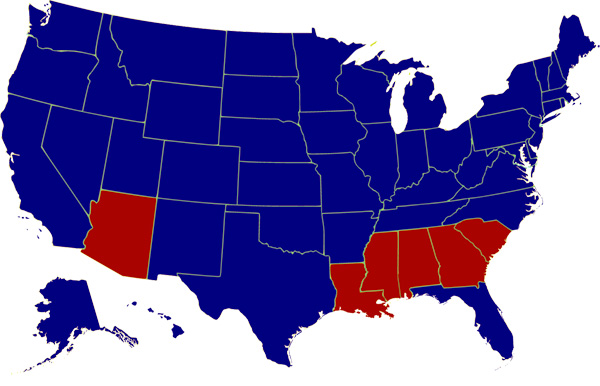 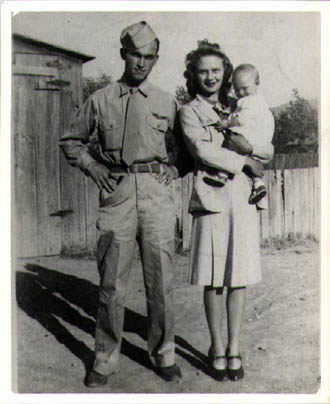 Young George Wallace
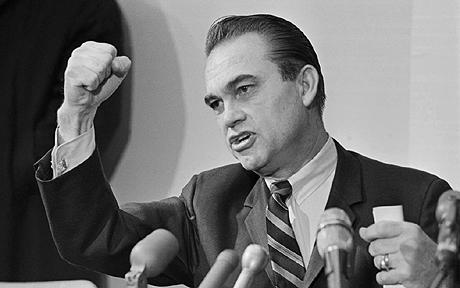 “I draw the line in the dust and toss the gauntlet before the feet of tyranny … and I say … segregation now … segregation tomorrow … segregation forever.”
		-George C. Wallace, Inaugural Address, 1962
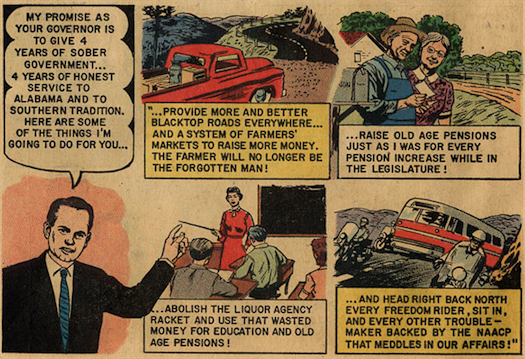 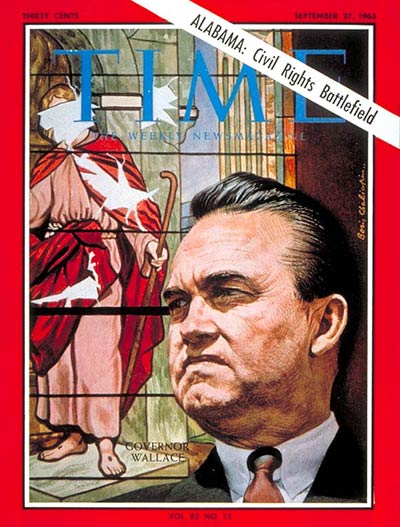 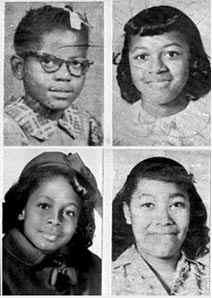 1968 Presidential Election
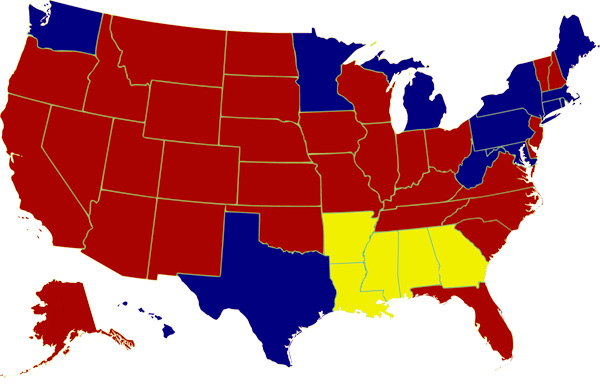 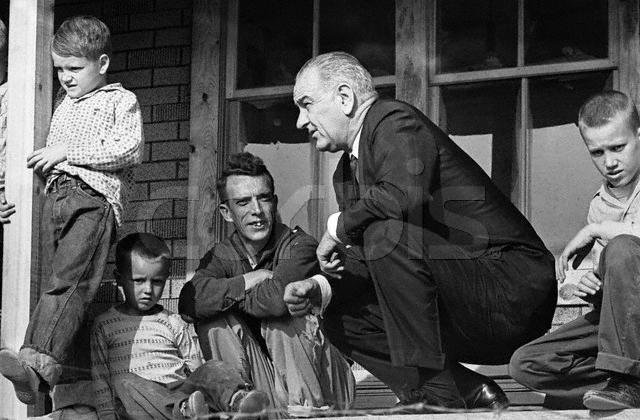 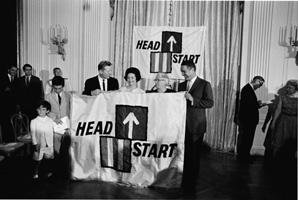 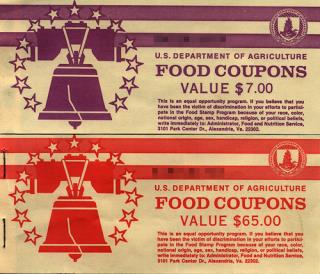 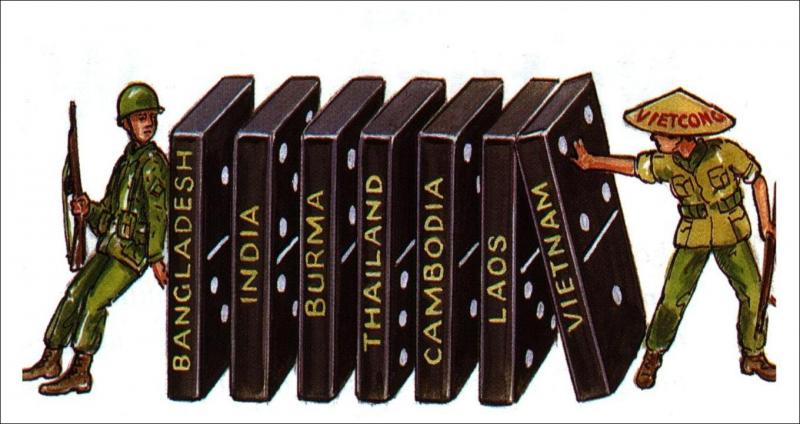 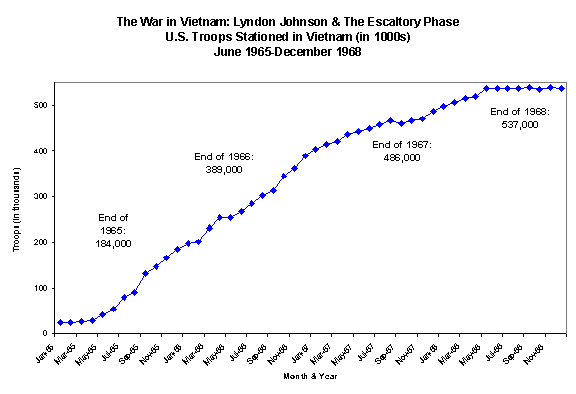 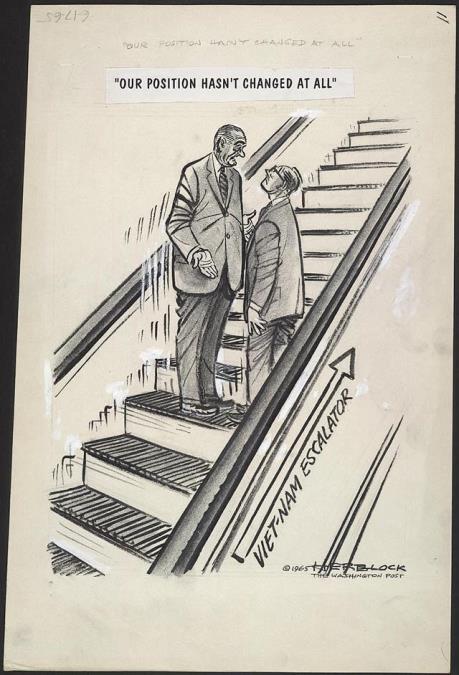 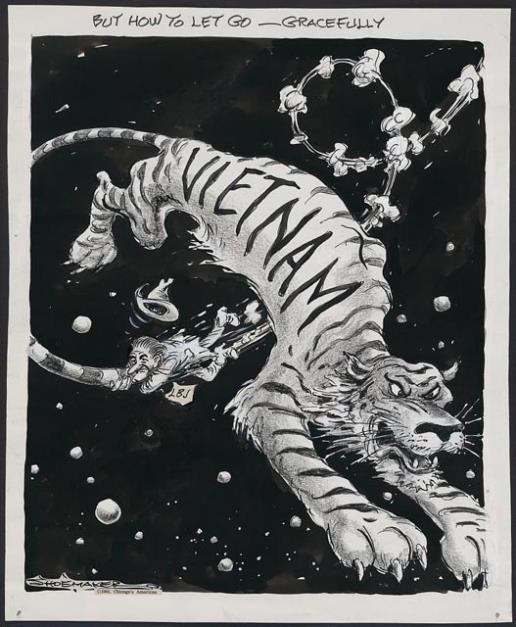 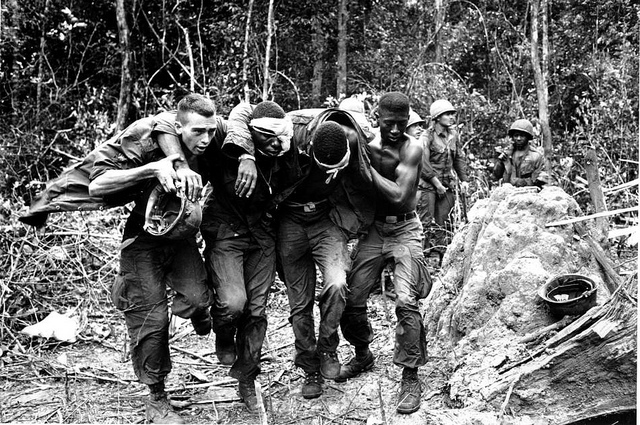 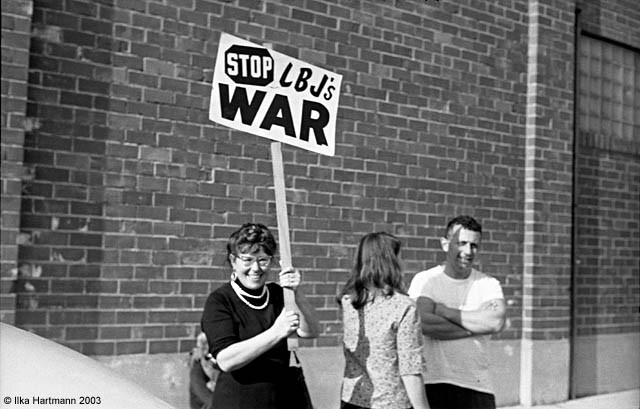 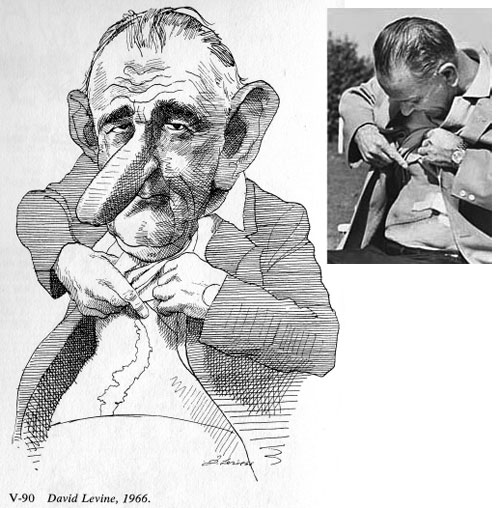